Table 4. Significant associations from SNP by SNP GWAS for 196080 DNAm sites
The total number of significant ...
Hum Mol Genet, Volume 25, Issue 12, 15 June 2016, Pages 2600–2611, https://doi.org/10.1093/hmg/ddw072
The content of this slide may be subject to copyright: please see the slide notes for details.
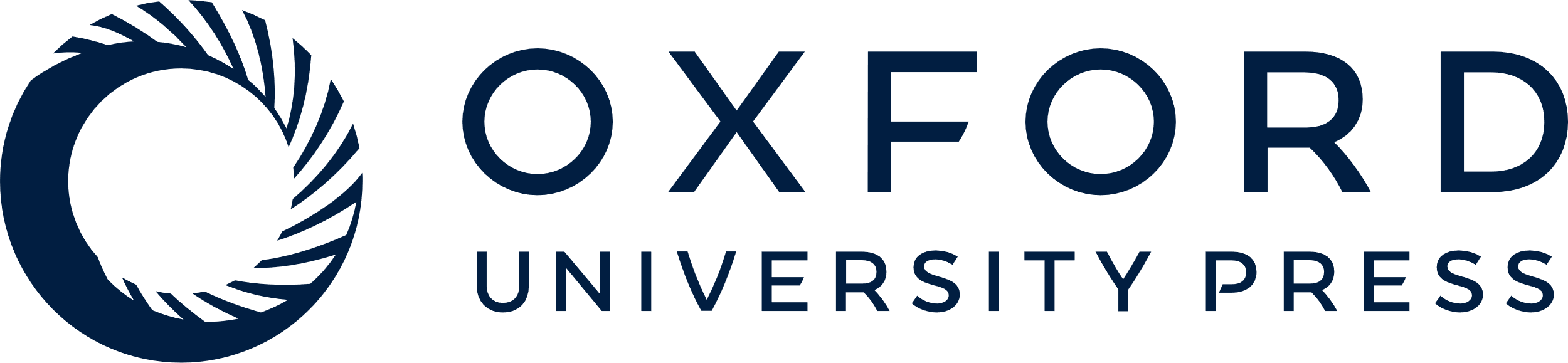 [Speaker Notes: Table 4. Significant associations from SNP by SNP GWAS for 196080 DNAm sites
The total number of significant associations (count) and number of expected significant associations based on the specified threshold and the total number of SNPs tested (count expected) is reported. The number of DNAm sites with at least one significant association is given (count DNAm sites). SNPs were binned with respect to distance from the DNAm site (cis ≤ ±1 MB and trans > ±1 MB).
Figure 10.Proportion of the regional heritability that can be explained by the top SNP association. The variance explained by a SNP (R2) divided by the regional heritability estimate for DNAm sites with a regional heritability estimate significant at P < 0.05. Only the most significant SNP within the local region was considered. In 4.2% of cases the SNP explained more variance in the DNAm level than did the region.


Unless provided in the caption above, the following copyright applies to the content of this slide: © The Author 2016. Published by Oxford University Press.This is an Open Access article distributed under the terms of the Creative Commons Attribution License (http://creativecommons.org/licenses/by/4.0/), which permits unrestricted reuse, distribution, and reproduction in any medium, provided the original work is properly cited.]